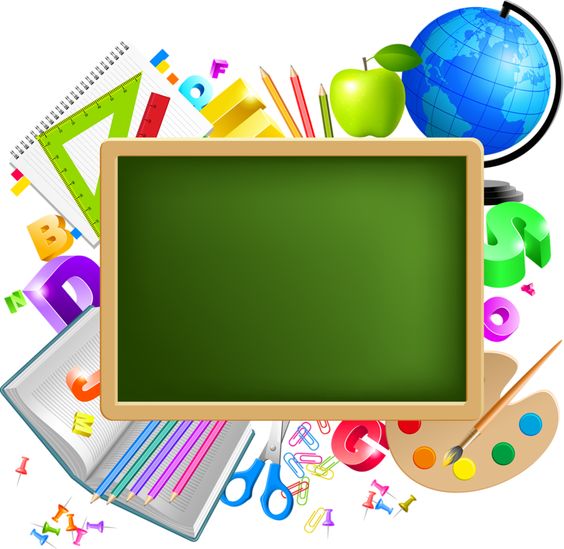 ВЕЗА САБИРАЊА И ОДУЗИМАЊА
САБИРАЊЕ
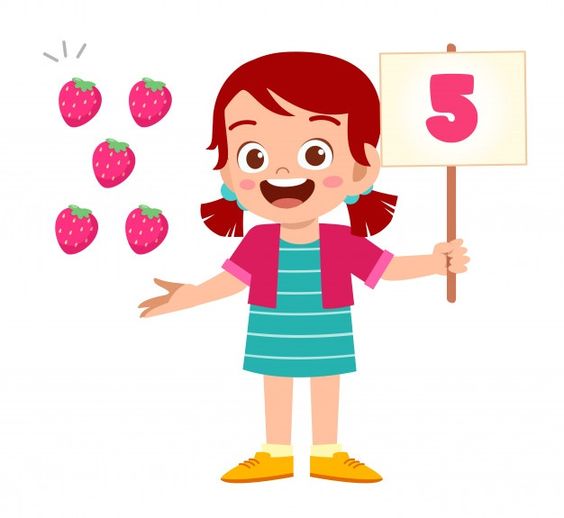 +
3
2
=
5
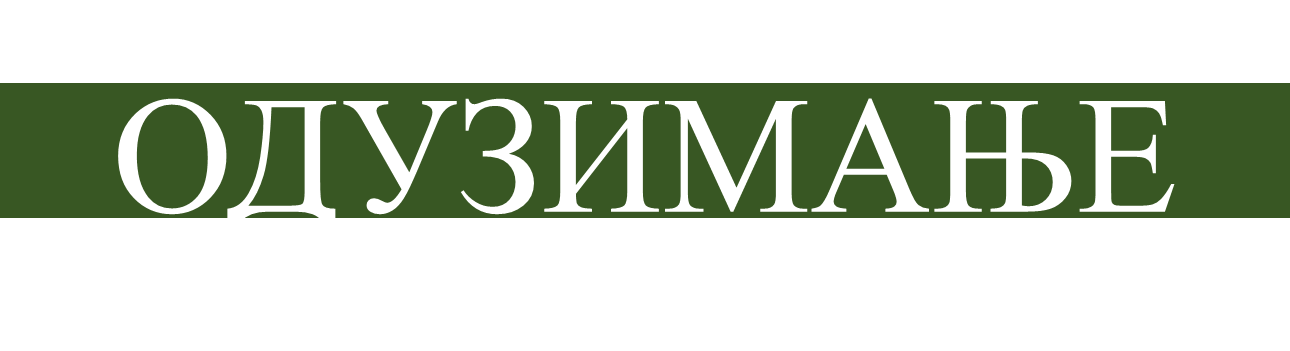 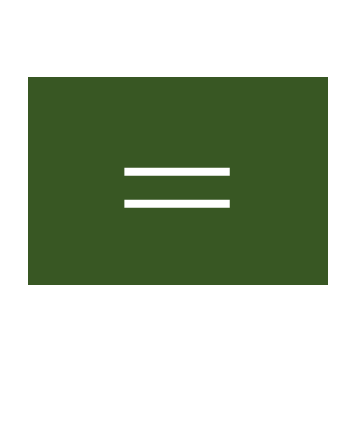 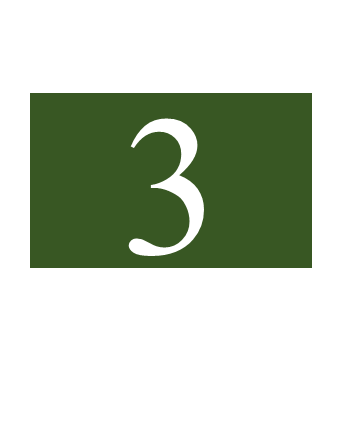 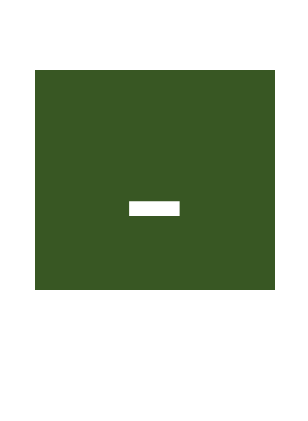 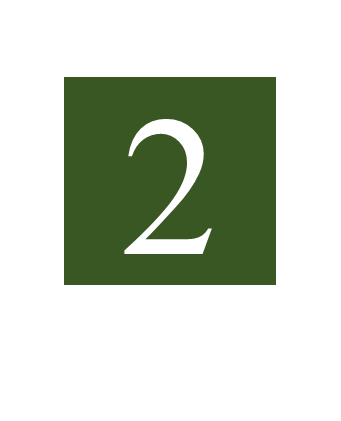 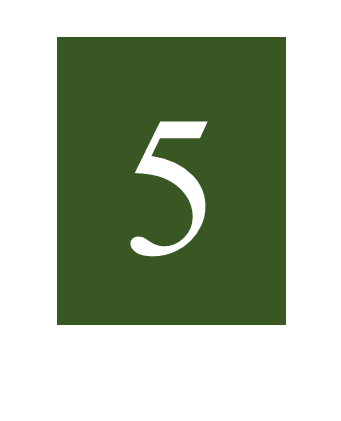 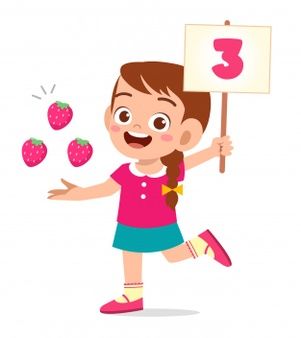 4
+
2
6
=
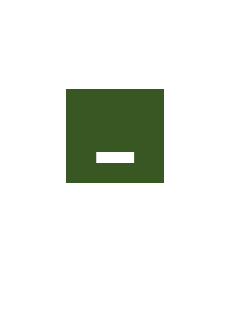 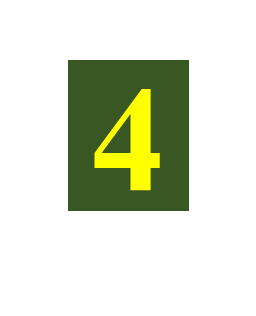 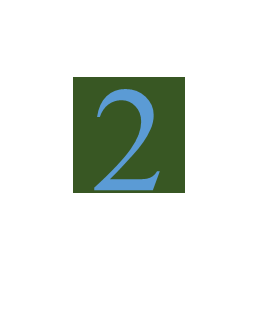 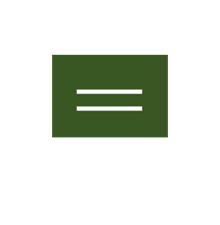 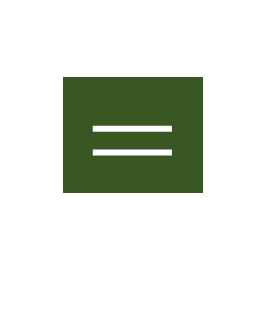 4
6
6
2
-
Сабирање и одузимање су повезане рачунске операције.
1. Уочи на примјерима везу сабирања и одузимања. 
                          
                          ЈЕР  ЈЕ       

                          ЈЕР ЈЕ         

                          ЈЕР ЈЕ       

                          ЈЕР ЈЕ
7 – 5 = 2
2 + 5 =  7
7 – 2 = 5
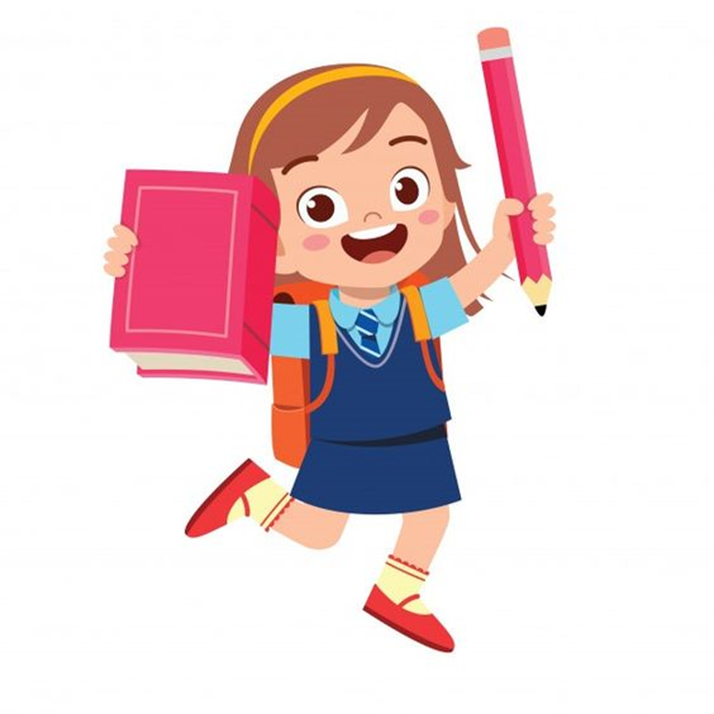 5 + 3 = 8
3 + 5 = 8
8 – 3 = 5
9 – 5 = 4
9 – 4 = 5
4 + 5 = 9
6 + 4 = 10
4 + 6 = 10
10 – 4 = 6
2. Сабери, па провјери одузимањем.
      
      4 +1 = 5

      1 + 9 = 10 

      3 + 4 = 7
5 – 1 = 4
5 – 4 = 1
10 – 9 = 1
10 – 1 = 9
7 – 3 = 4
7 – 4 = 3
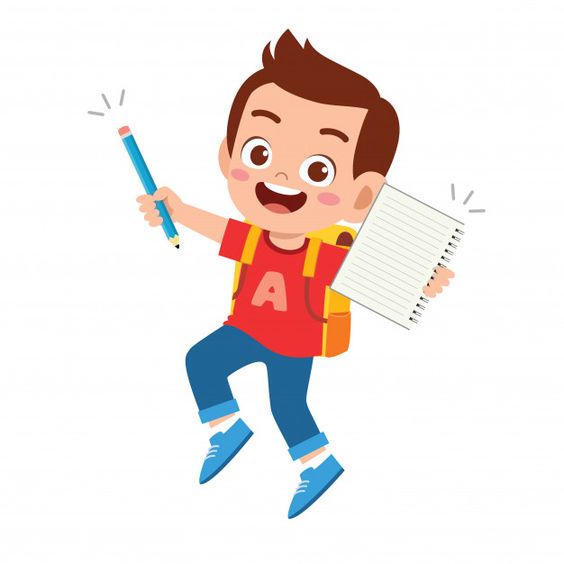 3. Одузми, па провјери сабирањем.
      
      9 – 3 = 6

      5 – 4 = 1 

      4 – 0  = 4
6 + 3 = 9
3 + 6 = 9
1 + 4 = 5
4 + 1 = 5
0 + 4 = 4
4 + 0  = 4
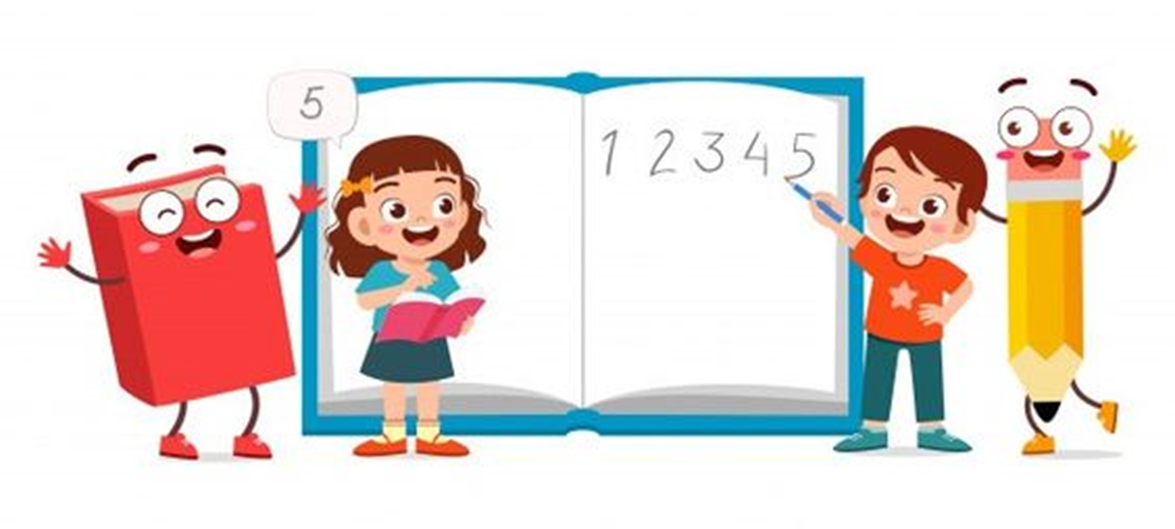 4. Од датих бројева састави тачне једнакости.
4
1          3
9
2          7
1 + 3 = 4
2 + 7 = 9
3 + 1 = 4
7 + 2 = 9
9 – 2 = 7
4 – 3 = 1
9 – 7 = 2
4 – 1 = 3
Задатак за самосталан рад:

У уџбенику Математика за 2. разред  на 68. страни урадити  1,  2. и 3. задатак.
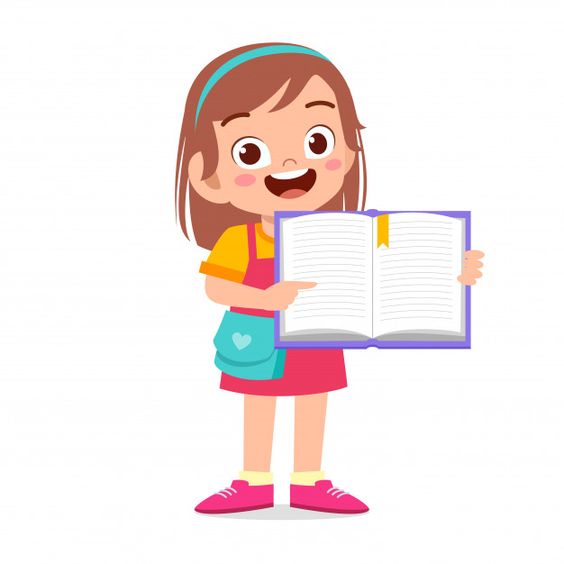